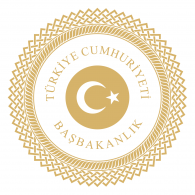 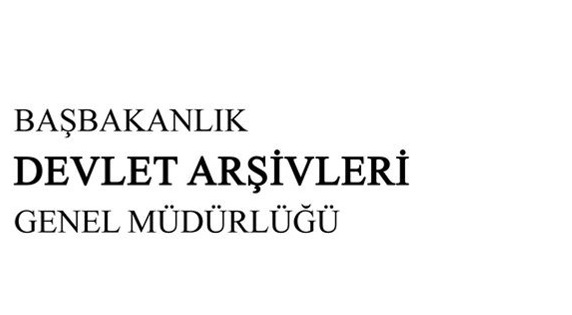 Selman SOLHAN  		      selman.solhan@basbakanlik.gov.tr
www.devletarsivleri.gov.tr
GÜNDEM
T.C. BAŞBAKANLIK
DEVLET ARŞİVLERİ
GENEL MÜDÜRLÜĞÜ
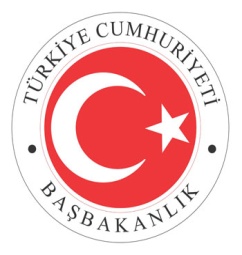 Standart Dosya Planı Kavramının Tanımı, 2005/7 Sayılı Genelge
Standart Dosya Planı Amaçları ve Kazanımları
 Standart Dosya Planı İle İlgili Tanımlar
Standart Dosya Planı Kodlarının Oluşumu
Kurallar, Uyarılar ve Örnek Uygulamalar
Standart Dosya Planına Göre Dosyalama ve Klasörleme
Standart Dosya Planı
T.C. BAŞBAKANLIK
DEVLET ARŞİVLERİ
GENEL MÜDÜRLÜĞÜ
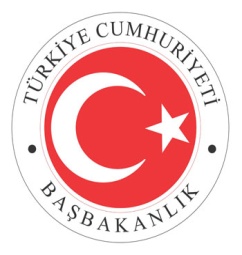 Kurumsal aktivitelerin ve bu aktiviteler sonucunda oluşan belgelerin kurumsal yapıya ve hiyerarşiye uygun olarak konusal açıdan sınıflandırılması için geliştirilmiş belge yönetim aracıdır.

Dosya Tasnif Planı olarak da adlandırabileceğimiz SDP, konusal açıdan sınıflandırmanın yanında belgenin tasfiye işlemini de belirlemektedir.
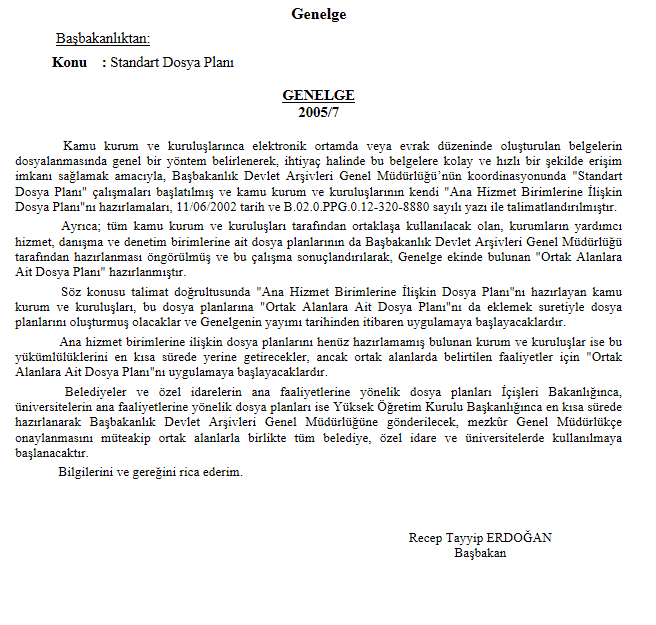 Standart Dosya Planının Amaçları
T.C. BAŞBAKANLIK
DEVLET ARŞİVLERİ
GENEL MÜDÜRLÜĞÜ
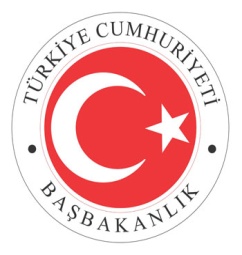 Temel Kavramlar
T.C. BAŞBAKANLIK
DEVLET ARŞİVLERİ
GENEL MÜDÜRLÜĞÜ
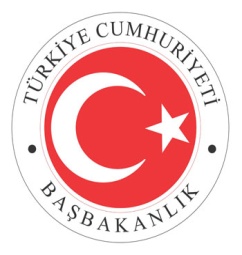 Temel Kavramlar
T.C. BAŞBAKANLIK
DEVLET ARŞİVLERİ
GENEL MÜDÜRLÜĞÜ
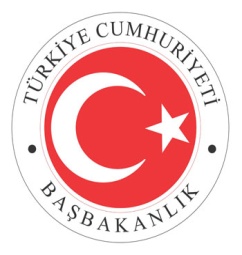 Standart Dosya Planı Konuları
T.C. BAŞBAKANLIK
DEVLET ARŞİVLERİ
GENEL MÜDÜRLÜĞÜ
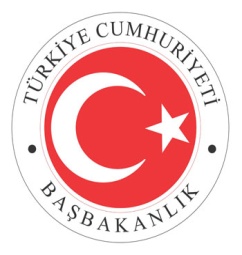 T.C. BAŞBAKANLIK
DEVLET ARŞİVLERİ
GENEL MÜDÜRLÜĞÜ
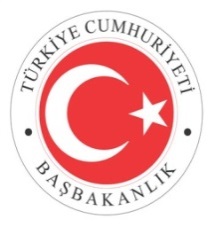 Standart Dosya Planı Tasfiye İşlemleri
T.C. BAŞBAKANLIK
DEVLET ARŞİVLERİ
GENEL MÜDÜRLÜĞÜ
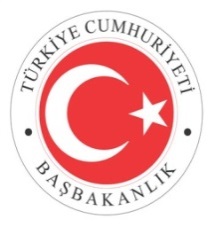 Saklama Kodları
A
Devlet Arşivlerine Gönderilir.
A2
Örnek Seçilenler Gönderilir.
A3
Özellikli Olanlar Gönderilir.
A1
Örnek Yıllar Gönderilir.
B
Kurumda Saklanır.
C
Ayıklama İmha Komisyonunca Değerlendirilir.
D
Devlet Arşivlerine Gönderilmez.
Detaylı bilgi için bkz.
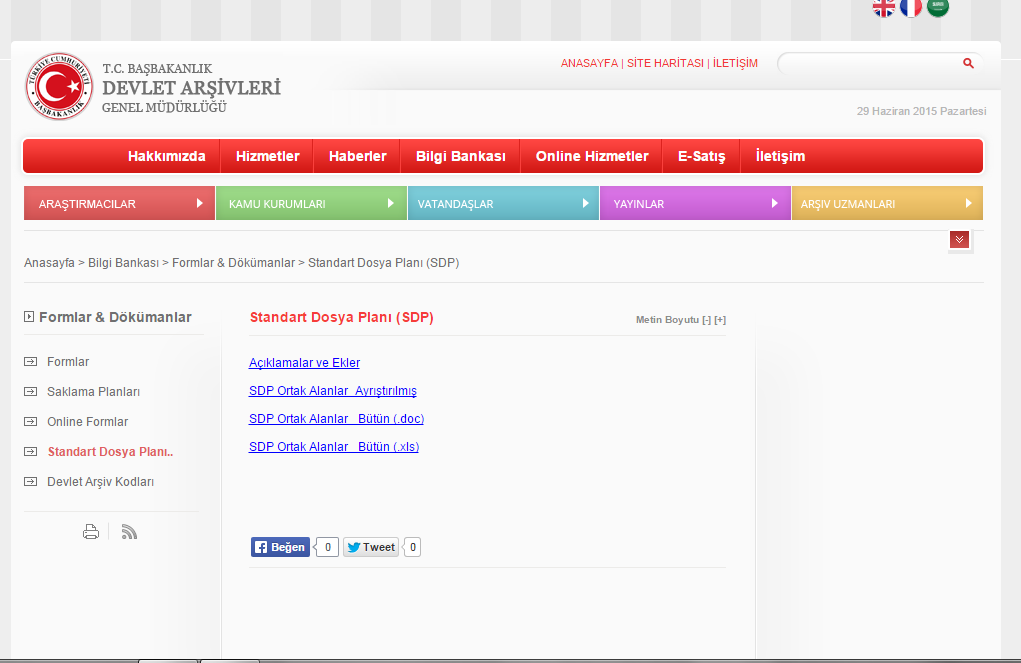 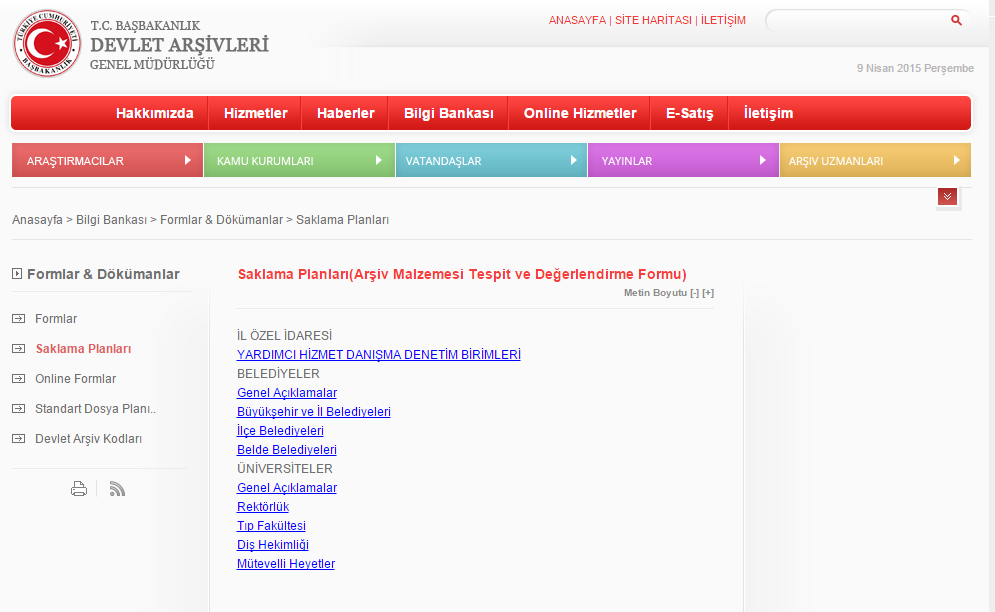 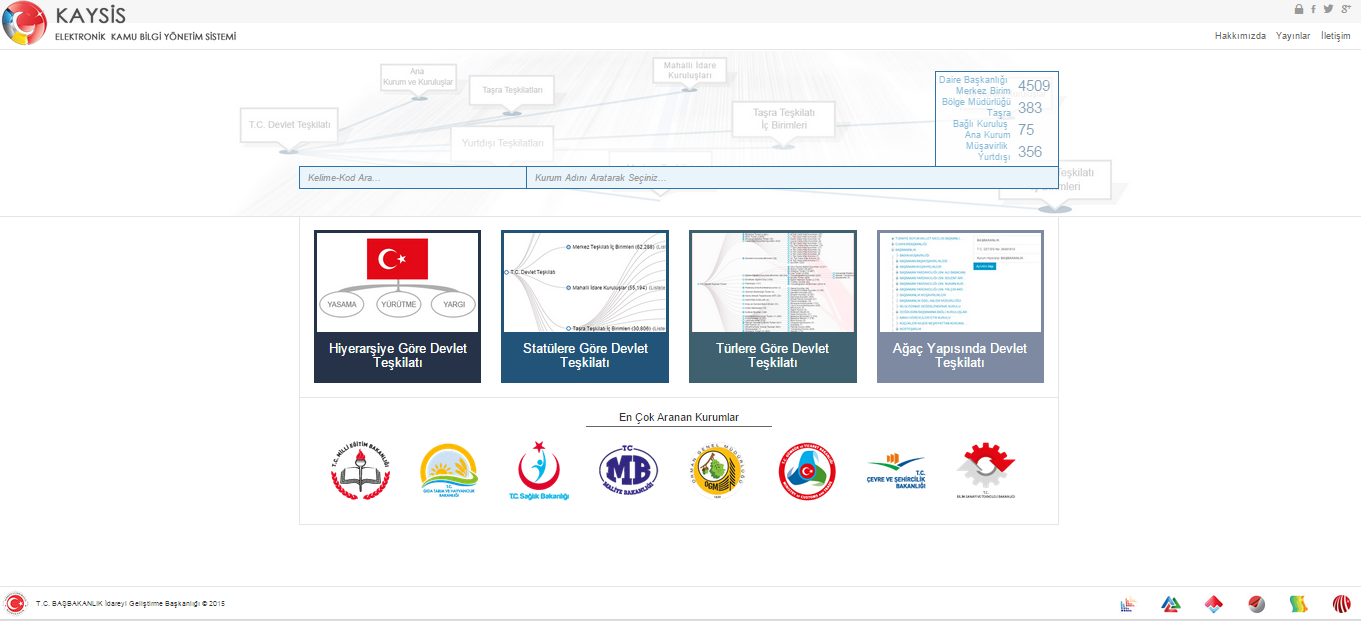 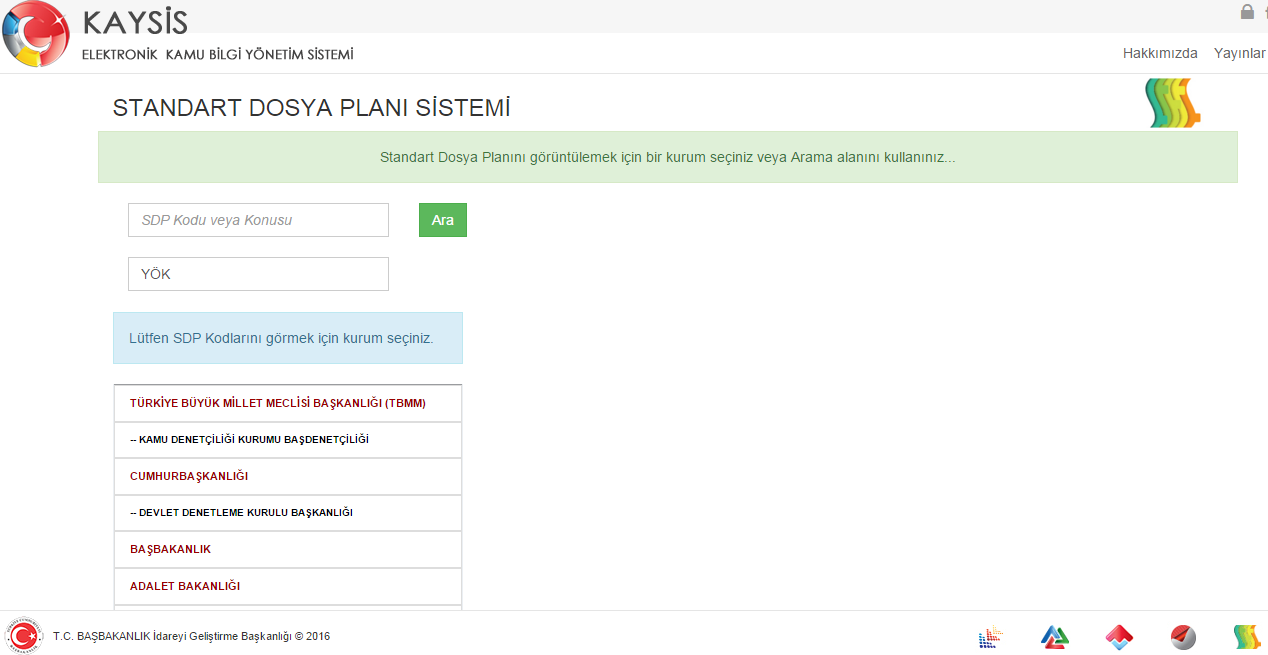 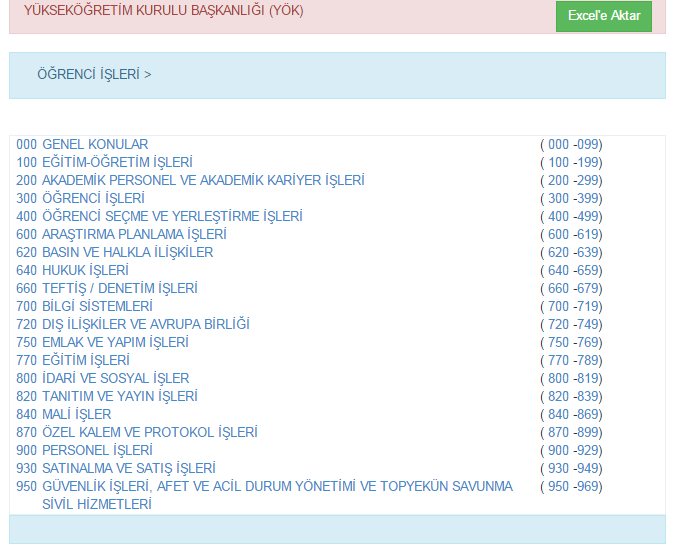 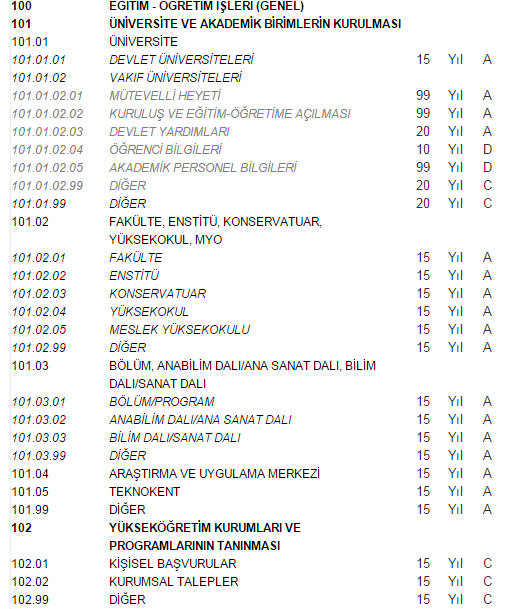 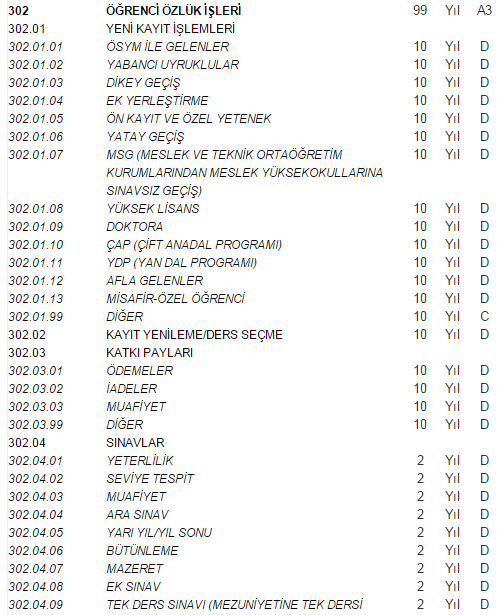 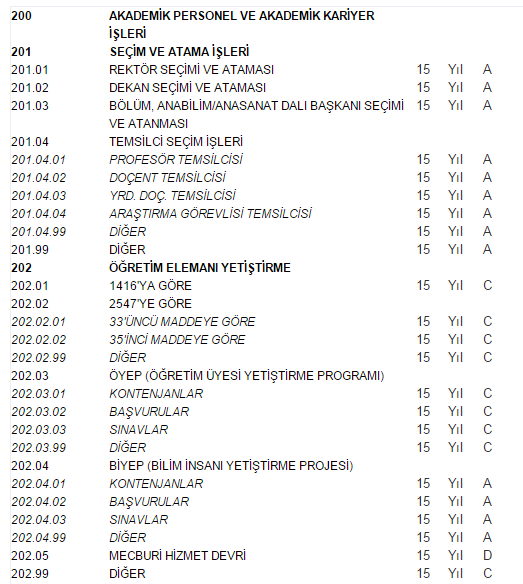 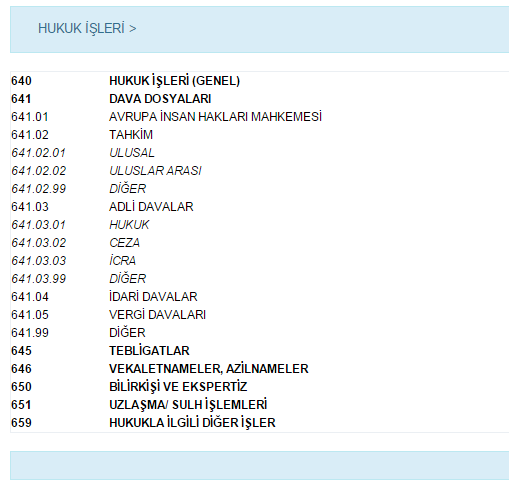 000-099
Kurumların her biriminde olan ve her birim tarafından kullanılabilen dosya kodlarıdır.
Standart Dosya Planının Uygulanması
T.C. BAŞBAKANLIK
DEVLET ARŞİVLERİ
GENEL MÜDÜRLÜĞÜ
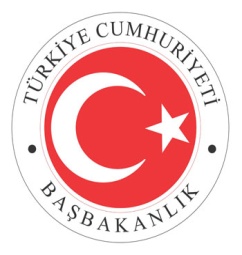 600-679
DANIŞMA VE DENETİM FAALİYETLERİ
Ortak alan içerisinde yer alır ve her kurum tarafından kullanılabilir.
Standart Dosya Planının Uygulanması
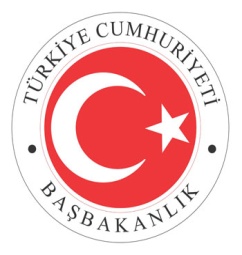 T.C. BAŞBAKANLIK
DEVLET ARŞİVLERİ
GENEL MÜDÜRLÜĞÜ
700-969
YARDIMCI HİZMETLERLE İLGİLİ FAALİYETLER
Ortak alan içerisinde yer alır ve her kurum tarafından kullanılabilir.
Güvenlik, Afet ve Acil Durum Yönetimi ve Topyekun Savunma Sivil Hizmetleri
Özel Kalem ve Protokol İşleri
Satın alma ve Satış İşleri
Emlak ve Yapım İşleri
Tanıtım ve Yayın İşleri
Dış İlişkiler ve Avrupa Birliği
Personel İşleri
Bilgi Sistemleri
İdari ve Sosyal İşler
Mali İşler
Eğitim İşleri
Standart Dosya Planının Uygulanması
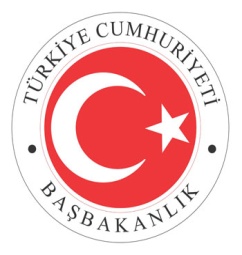 T.C. BAŞBAKANLIK
DEVLET ARŞİVLERİ
GENEL MÜDÜRLÜĞÜ
000
Ana Konu
Planda, faaliyetin adı altında
Planda ana konular için 000 sayısal, birinci, ikinci ve üçüncü alt konular için 00 sayısal karakter kullanılmıştır.
Ana konular
Ana konuyla ilgili tali konular
00
00
Tali konularla ilgili daha alt konular
Birinci, İkinci ve Üçüncü alt konular
00
birbirleri ile olan ilişkileri dikkate alınarak, bir araya getirilmiş ve numaralandırılmıştır.
ÖRNEK
UYGULAMA
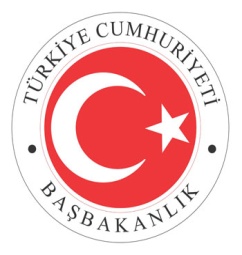 Sayı Numarası Verilmesi
T.C. BAŞBAKANLIK
DEVLET ARŞİVLERİ
GENEL MÜDÜRLÜĞÜ
Sayı: 24301013 – 903.03.02.01 – 254    
      A	          B    C   D  E      F
A: İdari Birim Kodu
B: Ana Dosya Kodu
C: Birinci Alt Konu Kodu
D: İkinci Alt Konu Kodu
E: Üçüncü Alt Konu Kodu
F: Kayıt Numarası
Örnek Uygulama
Başbakanlık Personel Özlük İşleri Hizmet Değerlendirmesi ile ilgili sayı numarası
Kurallar
T.C. BAŞBAKANLIK
DEVLET ARŞİVLERİ
GENEL MÜDÜRLÜĞÜ
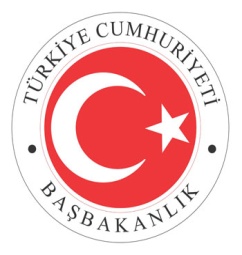 Kurumca özel önem arz eden tanımlamalar (özel kodlar), aynı konulu dosyaların birbirinden ayrılması ve farklı konulardaki belgelerin bir arada tutulmasını sağlamak amacıyla köşeli parantez "[ ]" içinde kullanılabilecektir
Köşeli parantez, kuruma özel kodlamaların belirlendiği bir alanı ifade etmektedir.
Köşeli parantez içerisinde birden fazla tanımlama ve kodlamanın yapılması gerektiği durumlarda, her farklı kod “ ; ” (noktalı virgül) işareti ile birbirinden ayrılacaktır.
T.C. BAŞBAKANLIK
DEVLET ARŞİVLERİ
GENEL MÜDÜRLÜĞÜ
Kurallar
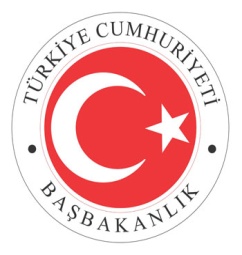 Kurallar
T.C. BAŞBAKANLIK
DEVLET ARŞİVLERİ
GENEL MÜDÜRLÜĞÜ
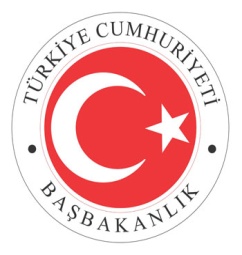 Sayı: 11119382 – 604   .   02    .    03   /  06    [TBAG-719]
Kurum Kodu
Birinci 
Alt Konu
Kodu
İl/Ülke
Kodu
Ana Dosya Kodu
Proje 
Kodu
İkinci
Alt Konu
Kodu
Örnek
Uygulama
Ankara ili ile ilgili TBAG-719 no’lu TÜBİTAK Projesi
Uyarılar
T.C. BAŞBAKANLIK
DEVLET ARŞİVLERİ
GENEL MÜDÜRLÜĞÜ
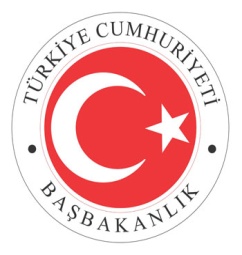 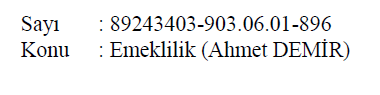 Uyarılar
T.C. BAŞBAKANLIK
DEVLET ARŞİVLERİ
GENEL MÜDÜRLÜĞÜ
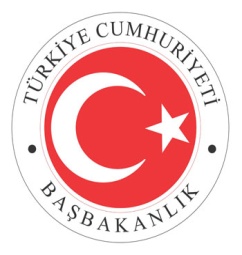 020
“020” yazışma kodu olmayıp, yalnızca dosya adı olarak kullanılacaktır.
Örneğin satın alma sürecinde alınması gereken bir olur için “020 Olurlar, Onaylar” kodu kullanılamaz. Böyle bir durumda satın alma sürecinin ayrılmaz parçası dosyadan koparılmış olur.
Olurlar
Onaylar
T.C. BAŞBAKANLIK
DEVLET ARŞİVLERİ
GENEL MÜDÜRLÜĞÜ
Uyarılar
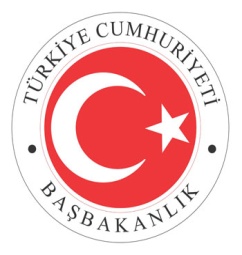 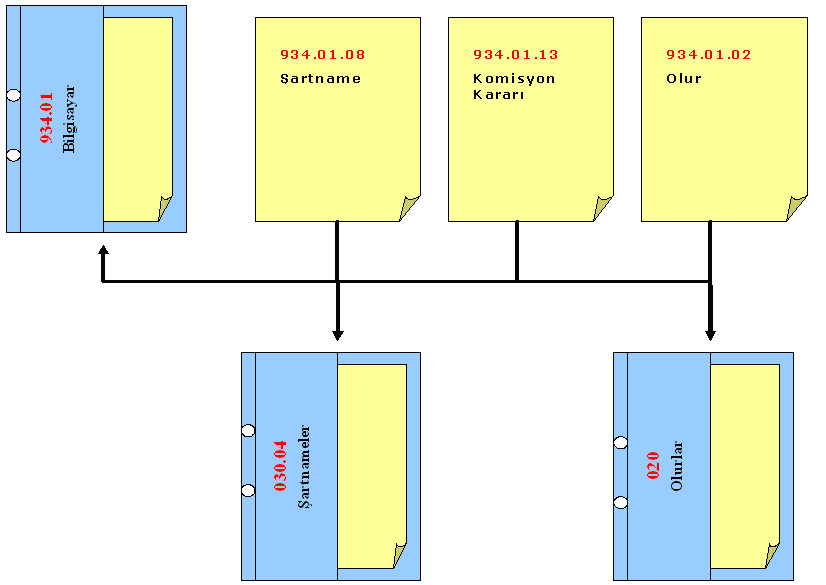 Uyarılar
T.C. BAŞBAKANLIK
DEVLET ARŞİVLERİ
GENEL MÜDÜRLÜĞÜ
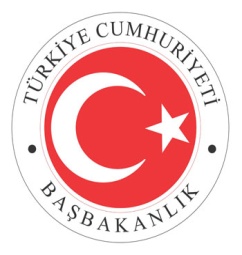 099
“099 Diğer” Kendinden önceki alt konuların hiç birini ilgilendirmeyen ancak ana konunun bir alt konusu durumundaki yazıların dosyalanması için kullanılır.
Bu kural 2. ve 3. alt bölünmeler için de aynı usulde uygulanır.
Diğer
Planda, 2. ve 3. alt bölünmelerin sonunda “99 Diğer” adıyla dosya tanımlaması yapılmamıştır. 
Bu bölünmeler için de ihtiyaç halinde  "99 Diğer" adıyla dosya açılabilir.
Uyarılar
T.C. BAŞBAKANLIK
DEVLET ARŞİVLERİ
GENEL MÜDÜRLÜĞÜ
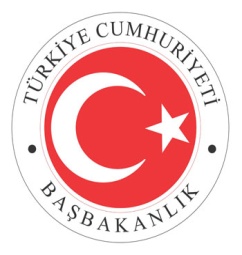 Kurum dışından gelen bir yazıda 
“100-599” sayısal aralığında tanımlanmış bir dosya numarasının, o kurumun ana faaliyetini ihtiva eden bir konu olduğu bilinmeli, bu dosya numarası cevabi yazılarda referans olarak alınmamalıdır.
Dosya numarasının tespitinde, kurum içi veya kurum dışından gelen yazılardaki dosya numaraları belirleyici olmamalıdır.
T.C. BAŞBAKANLIK
DEVLET ARŞİVLERİ
GENEL MÜDÜRLÜĞÜ
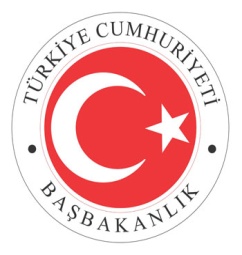 Uyarılar
Dosya Açılması
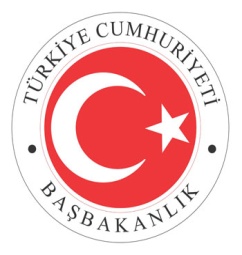 Standart Dosya Planına Göre Dosyalama
T.C. BAŞBAKANLIK
DEVLET ARŞİVLERİ
GENEL MÜDÜRLÜĞÜ
755.01
...........
Etüd
...........
755.02
...........
İhale
...........
755.03
...........
Uygulama
755.04
...........
Tetkik
............
755.06
...........
Kabul
............
755.05
...........
Ödeme
............
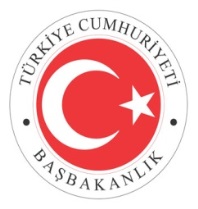 T.C. BAŞBAKANLIK
DEVLET ARŞİVLERİ
GENEL MÜDÜRLÜĞÜ
Alt Konulara Ait Kayıtların Genel Konu altında 
 (Tek Klasörde)  Toplanması
755
İnşaat
İşleri
755	İnşaat İşleri
755.01	Etüt-Proje ve Keşif 	İşleri
755.02	İhale İşleri
755.03	İnşaat Uygulama ve
 	kontrol İşleri
755.04	Tetkik İşleri
755.05	Hak edişler ve 	Ödemeler
755.06	Geçici ve Kesin  	Kabuller
Alt Konulara Ait Kayıtların Genel Konu altında 
 (Tek Klasörde)  Toplanması
T.C. BAŞBAKANLIK
DEVLET ARŞİVLERİ
GENEL MÜDÜRLÜĞÜ
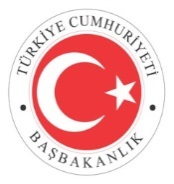 622.03
935
936
937
937.06
938
............
............
............
Gayrimenkul
Demirbaş
Sarf Malz.
Alımları
Alımları
Hizmet
Alımları
Giyecek
Alımı
Alımı
935-938
935          Demirbaş Alımları
936          Gayrimenkul Alımları
937          Sarf Malzemesi Alımları
937.06     Giyecek Alımları
938          Hizmet Alımları
Yoğunluğu az olan farklı dosyalar da bir klasörde toplanabilir.
Her dosya grubu ayraçla ayrılmalıdır.
Coğrafik, Alfabetik, Kronolojik Ayrıma Göre Dosya Açılması
T.C. BAŞBAKANLIK
DEVLET ARŞİVLERİ
GENEL MÜDÜRLÜĞÜ
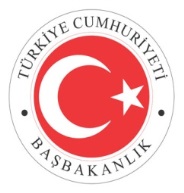 755


Andırın İş.Şef.
755


Akifiye İş.Şef.
755


Kale-boynu İş.Şef.
755


Yeşilova İş.Şef
755.01


Andırın 


İş.Şef.
Etüd
755.02


Andırın 


İş.Şef.
İhale
755.03


Andırın 


İş.Şef.
Kontrol
Aynı konuya ait belgelerin yoğunluğu dikkate alınarak alt konulara göre dosyalanması gerektiği durumlarda coğrafik, alfabetik veya kronolojik ayrımlar yapılarak ayrı dosyalar açılabilecektir.
755	      İnşaat İşleri
755.01	      Etüt-Proje ve Keşif İşleri
755.02	      İhale İşleri
755.03	      İnşaat Uygulama ve 		      kontrol İşleri
755.04	     Tetkik İşleri
755.05	      Hak edişler ve Ödemeler
755.06	      Geçici ve Kesin Kabuller
Klasör Sırt Etiketinin Verilmesi
T.C. BAŞBAKANLIK
DEVLET ARŞİVLERİ
GENEL MÜDÜRLÜĞÜ
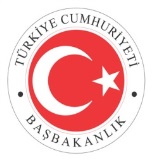 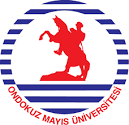 Kurum Adı
Devlet Teşkilatı Numarası
Dosya No
Olurlar, Onaylar
Konu Adı
Özel Kod Alanı
Dosyanın Yılı
Elektronik Ortamda Dosya Açılması
T.C. BAŞBAKANLIK
DEVLET ARŞİVLERİ
GENEL MÜDÜRLÜĞÜ
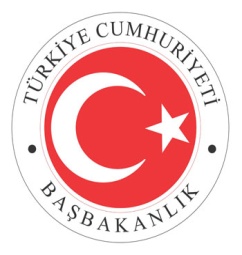 Elektronik ortamda, EBYS tasarlanırken, klasör bilgileri ve saklama planları sistem üzerinde tanımlanır.
Sistem otomatik olarak her kod için belirli zaman periyotlarında yeni klasör açar.
T.C. BAŞBAKANLIK DEVLET ARŞİVLERİ GENEL MÜDÜRLÜĞÜ
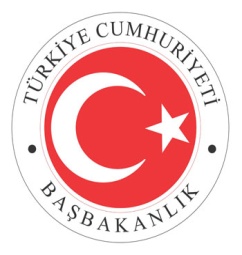 www.devletarsivleri.gov.tr
Standart Dosya Planı
T.C. BAŞBAKANLIK
DEVLET ARŞİVLERİ
GENEL MÜDÜRLÜĞÜ
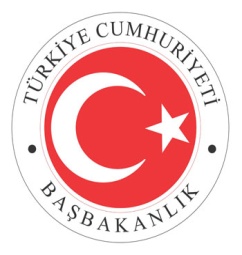